VY_32_INOVACE_CJK4_2460_ZEM
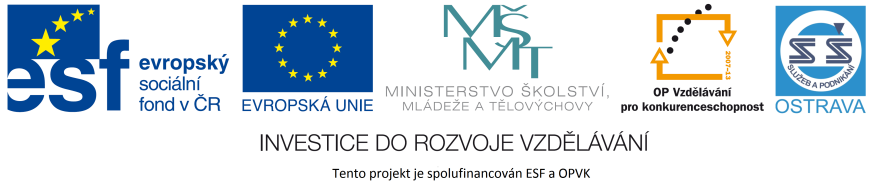 Výukový materiál v rámci projektu OPVK 1.5 Peníze středním školámČíslo projektu:		CZ.1.07/1.5.00/34.0883 Název projektu:	Rozvoj vzdělanostiČíslo šablony:   	III/2Datum vytvoření:	10.12.2012Autor:			Mgr. Petra ZemánkováUrčeno pro předmět:	LiteraturaTematická oblast:	Světová literatura 2. pol. 20. stoletíObor vzdělání:		Kosmetické služby (69-41-l/01) 4. ročník                                            Název výukového materiálu: 
			Samuel Beckett - učební materiál s úkolyPopis využití: 		výukový materiál s úkoly pro žáky s 				využitím dataprojektoru, notebooku
Čas:  			20 minut
SAMUEL BECKETT (1906-1989)
irský dramatik a prozaik
představitel absurdního dramatu
v roce 1969 mu byla udělena 
	Nobelova cena za literaturu
prý většinu peněz 
	za Nobelovu cenu věnoval 
	chudým umělcům
nestál o popularitu, a proto 
	si odmítl cenu osobně převzít
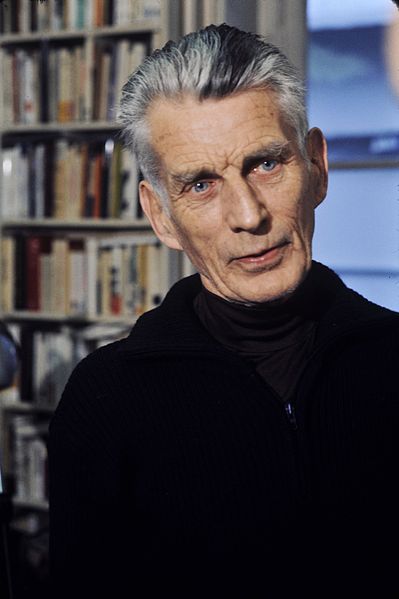 obr. 1
SAMUEL BECKETT (1906-1989)
krátká hra Katastrofa byla speciálně napsána pro Václava Havla
proslavil se absurdní hrou ČEKÁNÍ NA GODOTA (za ni získal Nobelovu cenu)
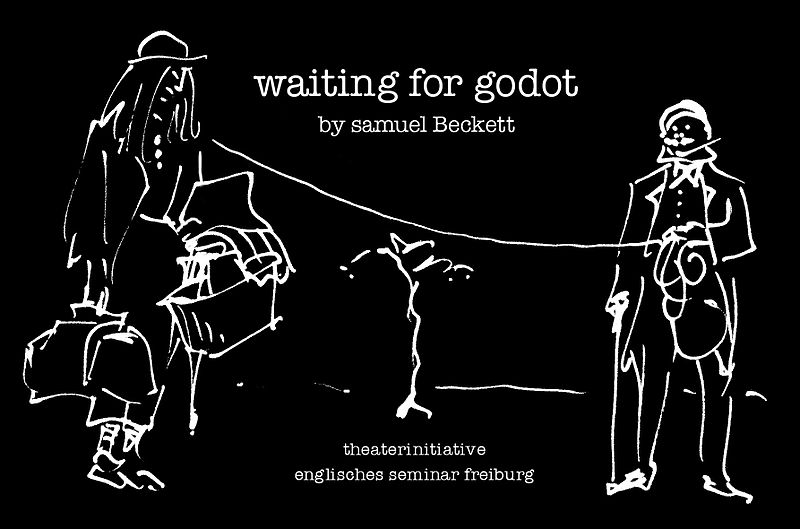 obr. 2
ČEKÁNÍ NA GODOTA (1952)
hlavními postavami jsou dva tuláci – Vladimír a Estragon (další postavy jsou pán Pozzo a otrok Lucky)
jména jsou vybrána záměrně – Vladimír (slovanské jméno), Estragon (francouzské), Pozzo (italské), Lucky (anglické)
dekorace – na jevišti je 
	pouze strom a kolem něj 
	vede venkovská cesta
děj se odehrává v neurčité 
	době
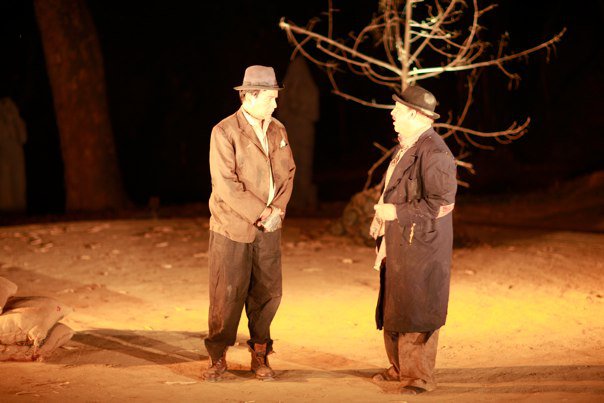 obr. 3
ČEKÁNÍ NA GODOTA (1952)
drama nemá konkrétní děj, výstavbu – jen víme, že je rozdělen do 2 dějství
v závěru každého dějství přichází na scénu chlapec, který oběma oznámí, že Godot přijde dnes nepřijde, ale zítra určitě
jazyk a styl – atypické neustálé opakování otázek a absurdní odpovědi, místy vulgarismy
účelem slov není sdělná funkce, smyslem je jen zabít čas
ČEKÁNÍ NA GODOTA (1952)
2 tuláci Estragon a Vladimír spolu vedou nekonečný absurdní rozhovor (viz Čítanka 4 str. 62)
z něj se v určitých místech dozvídáme, že čekají na jakéhosi Godota
netušíme, kdy a kde mají čekat, kdo je Godot a co pro ně má udělat
ve 2. jednání se opakuje první den – stejná hodina, místo, stejně absurdní dialogy
ČEKÁNÍ NA GODOTA (1952)
ÚKOL – POKUD JSTE POCHOPILI SMYSL ABSURDNÍHO DRAMATU, NEBUDE PRO VÁS PROBLÉM DOPLNIT DO TEXTU VYNECHANÁ SLOVA:
Absurdní znamená 
Godot je podle vašeho názoru symbolem
 Pán Pozzo a otrok Lucky jsou ve hře proto, že představují
 Oba tuláci čekají na Godota, protože po něm chtějí, aby
ČEKÁNÍ NA GODOTA (1952)
Typickým českým autorem absurdního dramatu je

Na jevišti nejsou dekorace – autor tím chce naznačit, že
Dílo je nadčasové. ANO – NE 
	Zdůvodnění - 
 Postavy mají jména pocházející z různých států. Autor tím vyjadřuje záměr
POUŽITÁ LITERATURA:

PROKOP , V.:  Přehled světové literatury 20. století. Sokolov 2001.
KLIMEŠ, L.: Slovník cizích slov. Praha 1995.
SLANAŘ, O. A KOL.: Obsahy a rozbory děl (k LITERATUŘE – přehledu SŠ učiva). Třebíč 2006.
SOCHROVÁ, M.: Čtenářský deník k Literatuře v kostce. Havlíčkův Brod 1998.
http://www.cesky-jazyk.cz/zivotopisy/samuel-beckett.html

OBRÁZKY [cit. 10.12.2012]
obr. 1 – http//:commons.wikimedia.orgwikiFileSamuel_Beckett,_Pic,_1.jpguselang=cs
obr. 2 – http//:commons.wikimedia.orgwikiFileGodot_6452c.JPGuselang=cs
obr. 3 – http://commons.wikimedia.orgwikiFileWaiting_for_Godot_in_Doon_School.jpguselang=cs